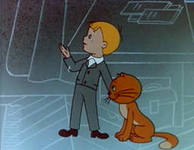 Русский язык 3 класс
«Путешествие в Страну невыученных уроков»
Испытание первое
Словарная работа.
Испытание второе
Испытание третье
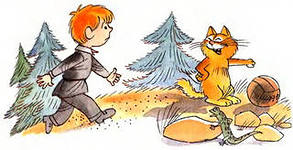 Испытание четвёртое
«Лови вора»
Испытание пятое
Испыитание шестое
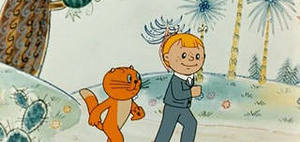